КОМАНДА ОрГМУ ПО ПЛАВАНИЮ
Вольный стиль
пловцу разрешается плыть любыми способами, произвольно меняя их по ходу дистанции. При этом на всей дистанции, за исключением отрезка не более 15 м после старта или поворота, любая часть тела пловца должна разрывать поверхность воды
Зотова Екатерина
дистанция вольным стилем 50 м - 3 место, 
дистанция вольным стилем 100 м-2 место
Шоломон Игорь
дистанция вольным стилем 50м- 2 место
дистанция вольным стилем  100 м-3 место
Ключникова Мария
ЯковлевИван
БРАСС
стиль спортивного плавания на груди, при котором руки и ноги выполняют симметричные движения в плоскости, параллельной поверхности воды
Ильясова Венера
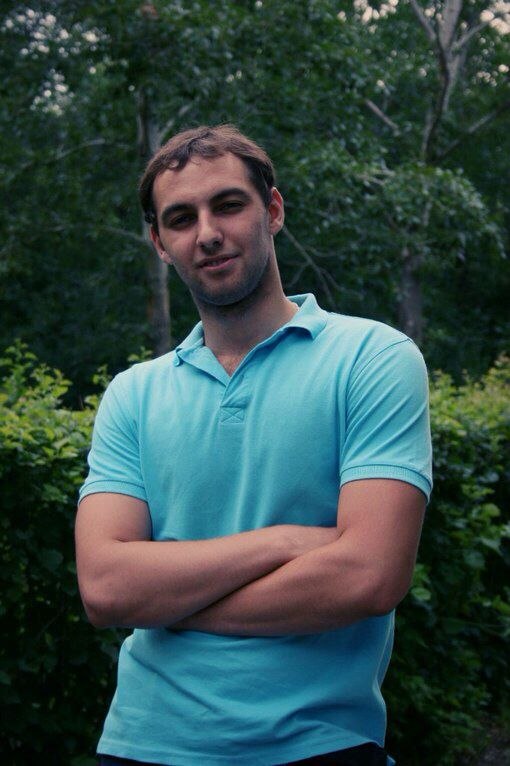 Ждаков Сергей
МЫ – САМАЯ ДРУЖНАЯ КОМАНДА!
ВСЕГДА СТРЕМИМСЯ БЫТЬ ПЕРВЫМИ!
НИКОГДА НЕ СДАЕМСЯ!